O/A
operába, én?
SŐT, VISZLEK TÉGED IS!
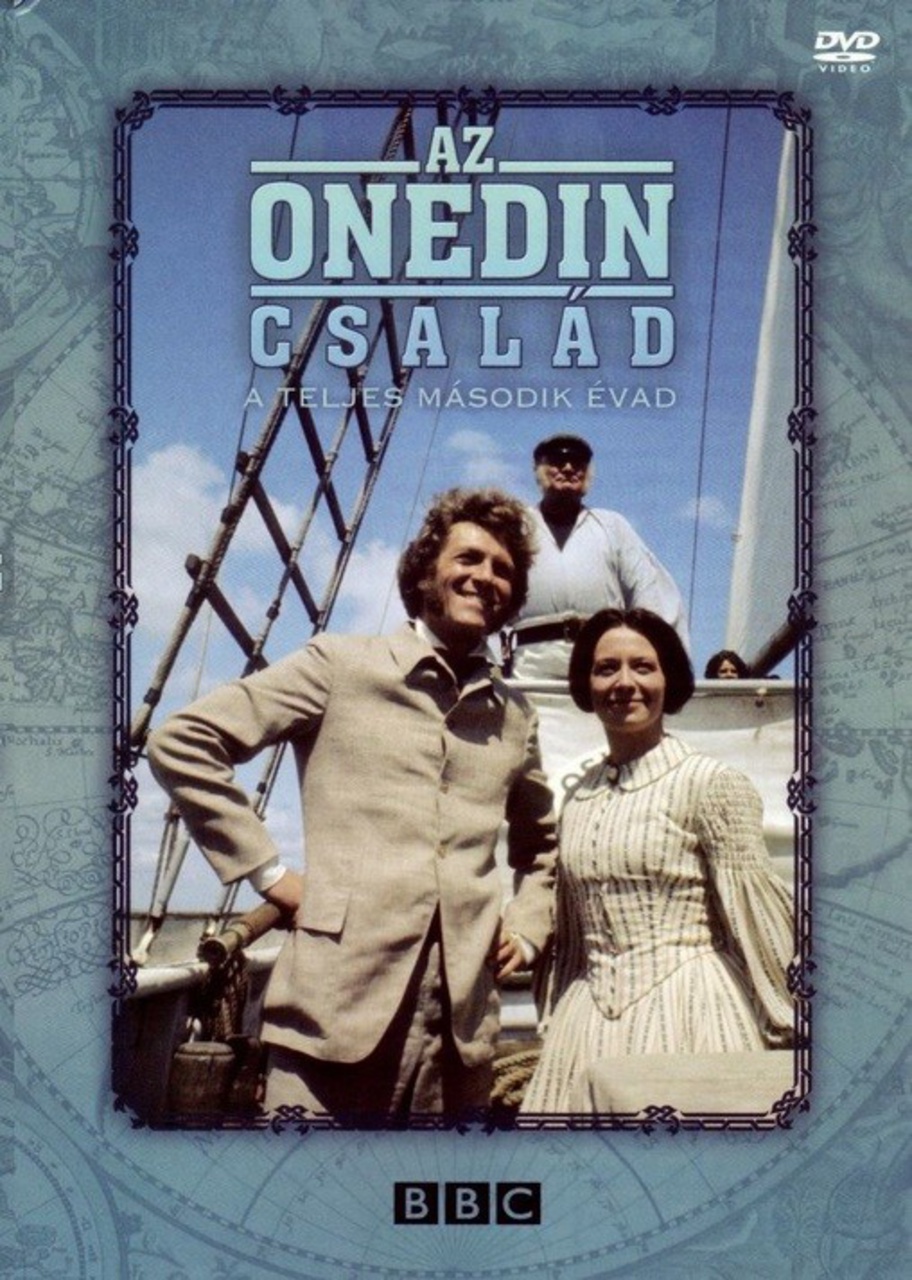 RETRO
O.K. DIVAT A RETRÓ, DE AZÉRT MÉGIS:
AZ OPERA OLYAN ÓSDI DOLOG, NEM?
APROPÓ RETRÓ: 
AZ ONEDIN CSALÁD MEGVAN? 
NA, DE MI EZ A KLASSZ ZENE? https://www.youtube.com/watch?v=I_X9_UsoNEw
HACSATURJÁN: SPARTACUS 
https://www.youtube.com/watch?v=MQbLQeNSjcs
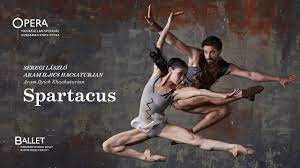 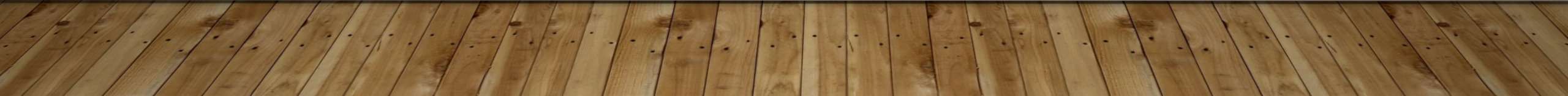 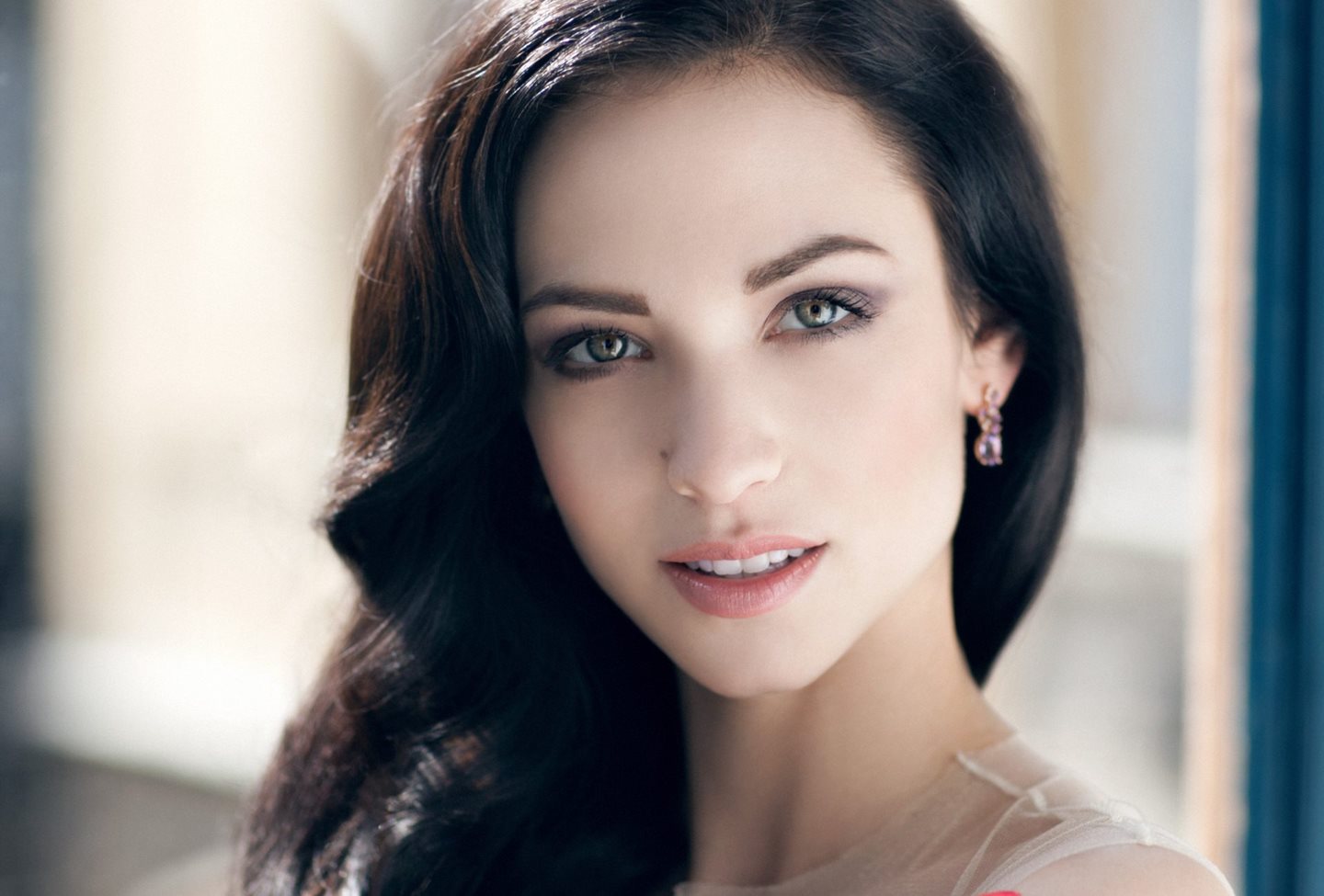 OPERAKADÉMIA
TANÁRI TOVÁBBKÉPZÉS: ADI, FB, KGI
KOMOLYZENE, OPERA, BALETT
NA, DE ATTÓL MÉG, HOGY NEKÜNK BEJÖN, SZABAD EZT A KAMASZOKNAK?
SZTÁROK ITT IS VANNAK!
FELMÉRY LILI ÉS LEBLANC GERGELY
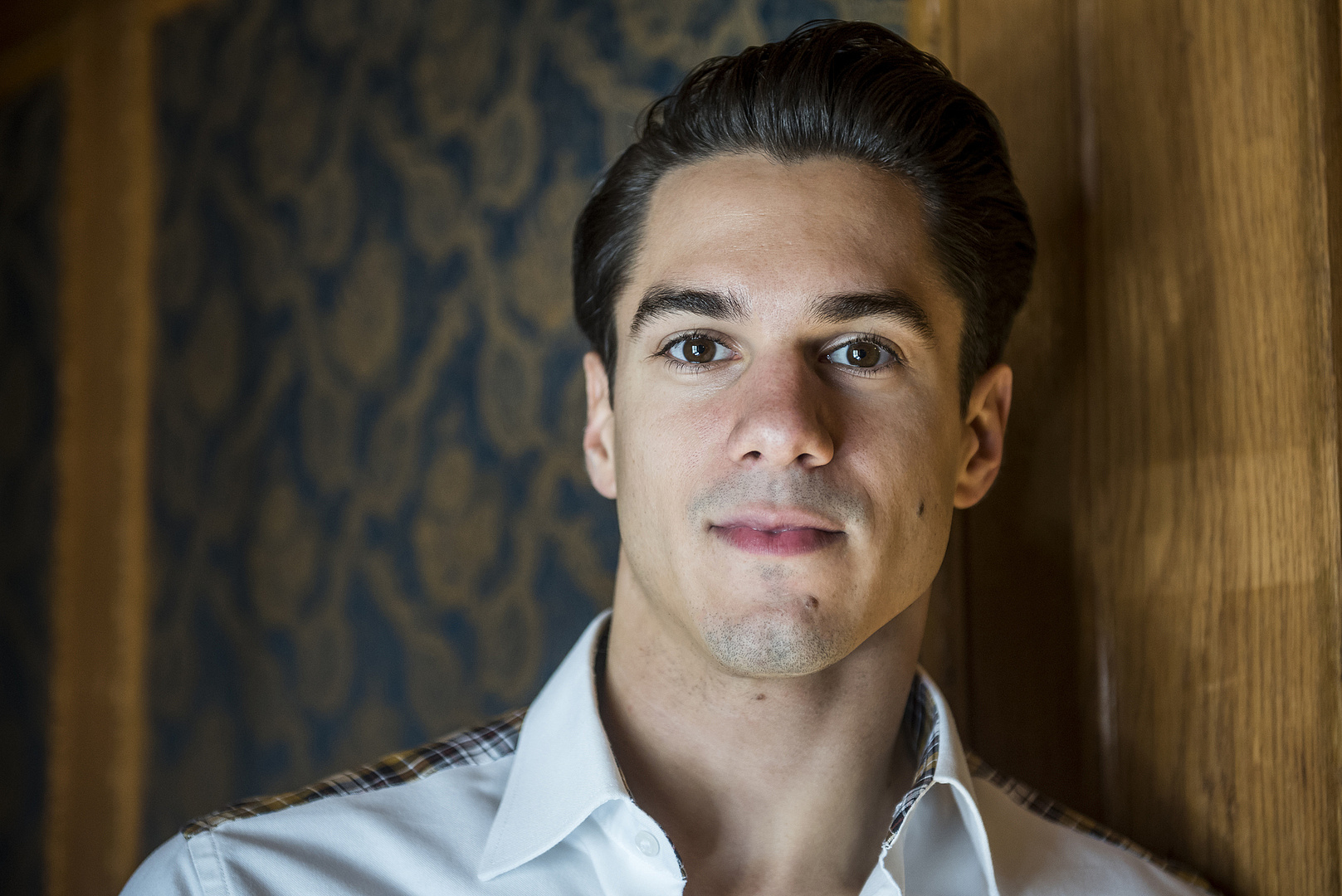 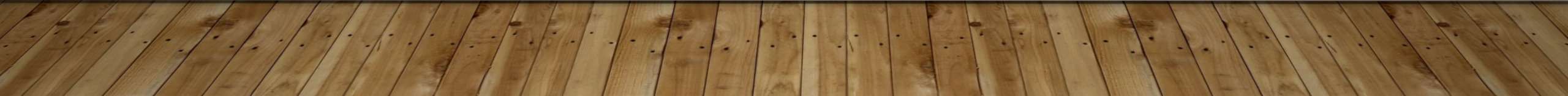 MI AZ OPERÁBAN
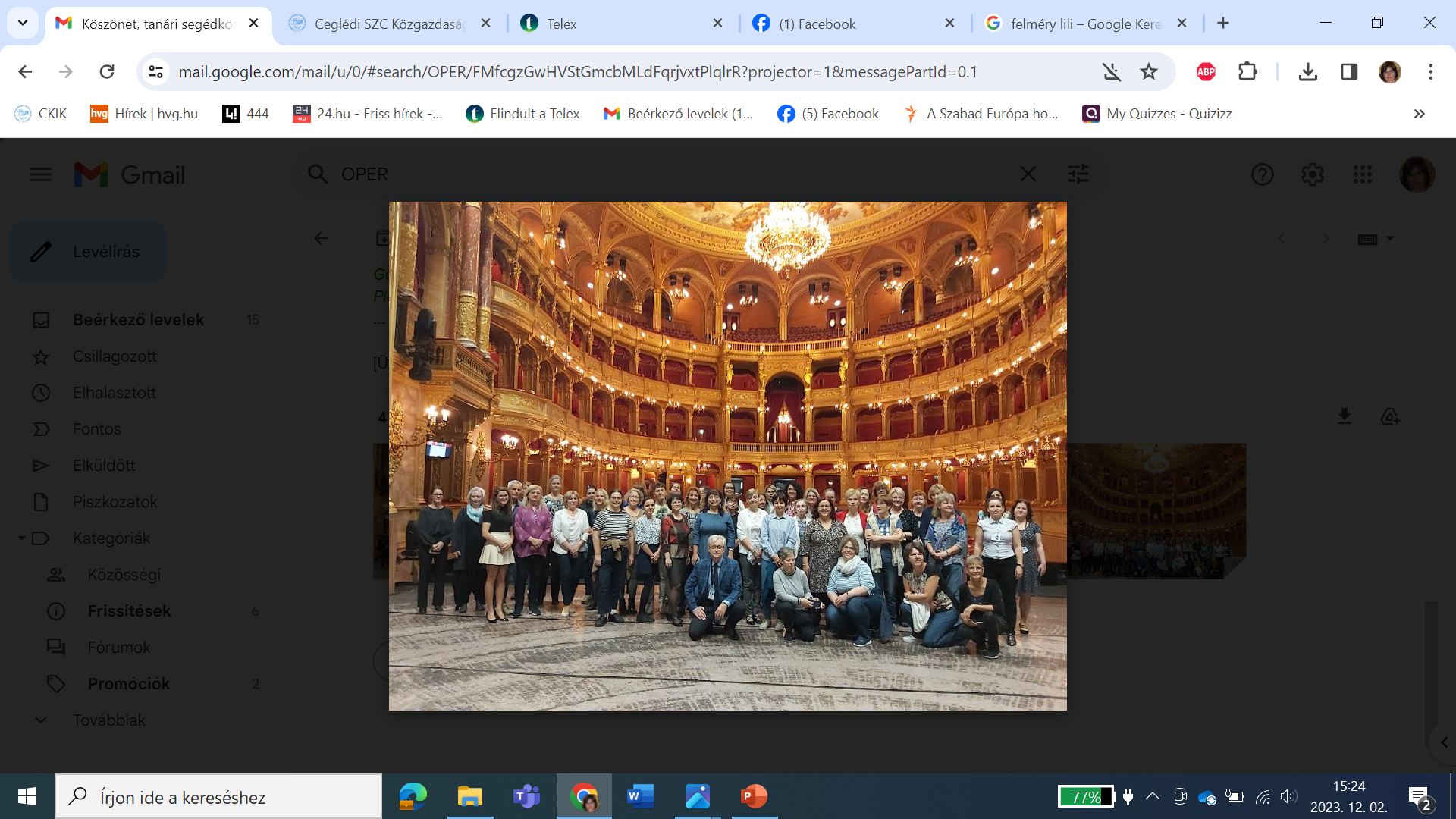 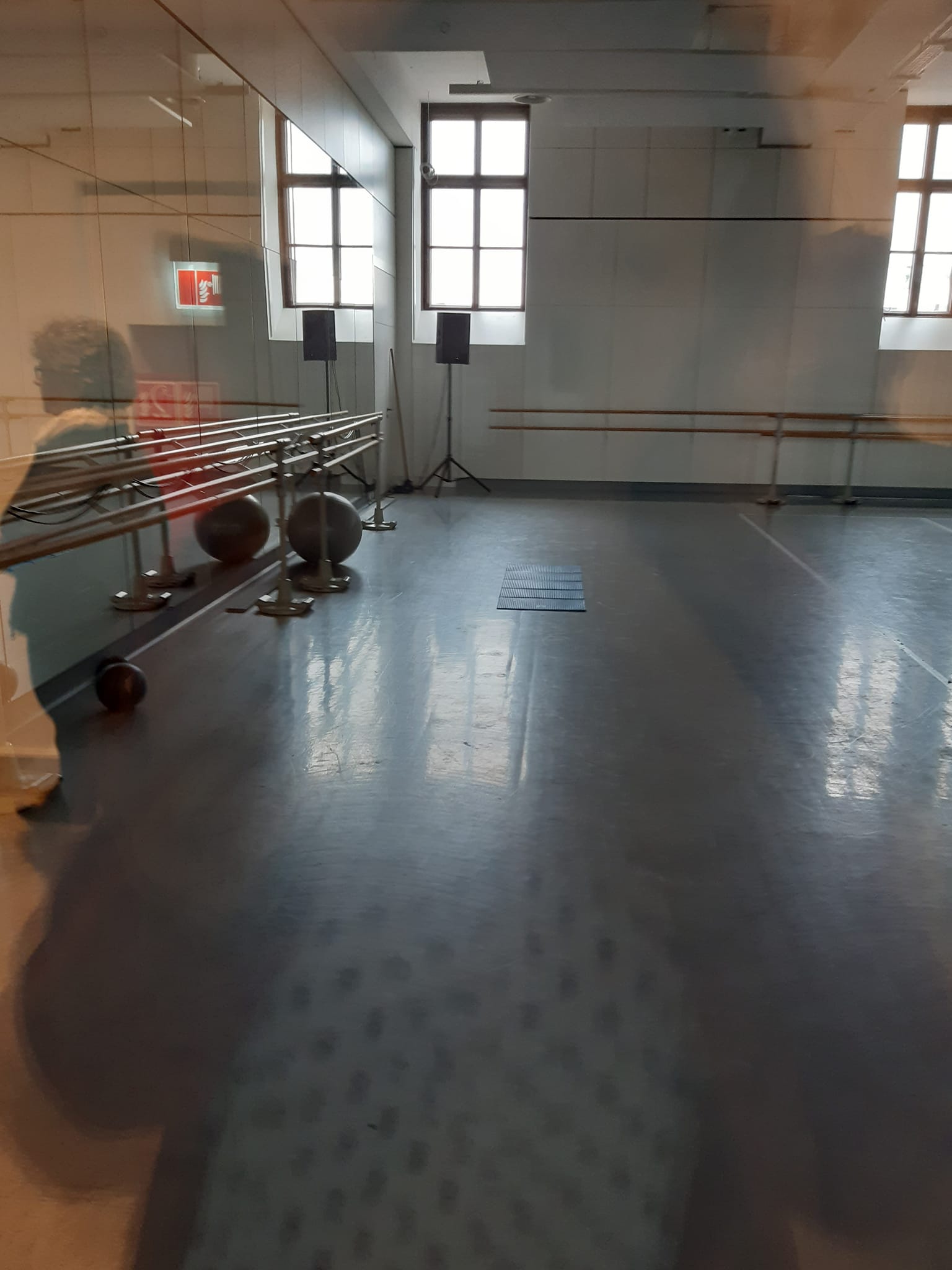 AZ OPERA NÉZŐTERÉN, ÉS …..
   SZÍNPADÁN
A DÍSZLÉPCSŐN ÉS 
    A PRÓBATEREMBEN
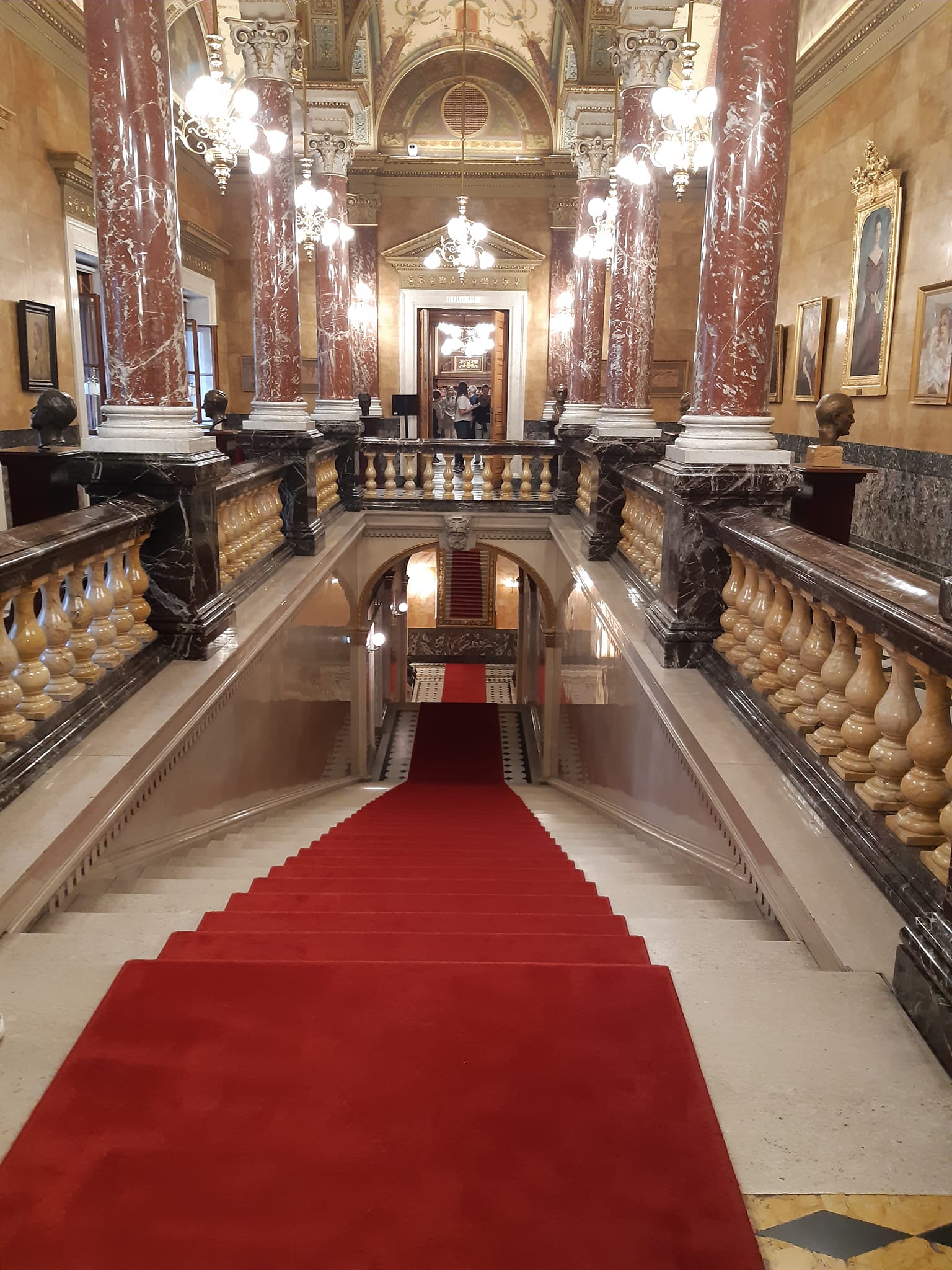 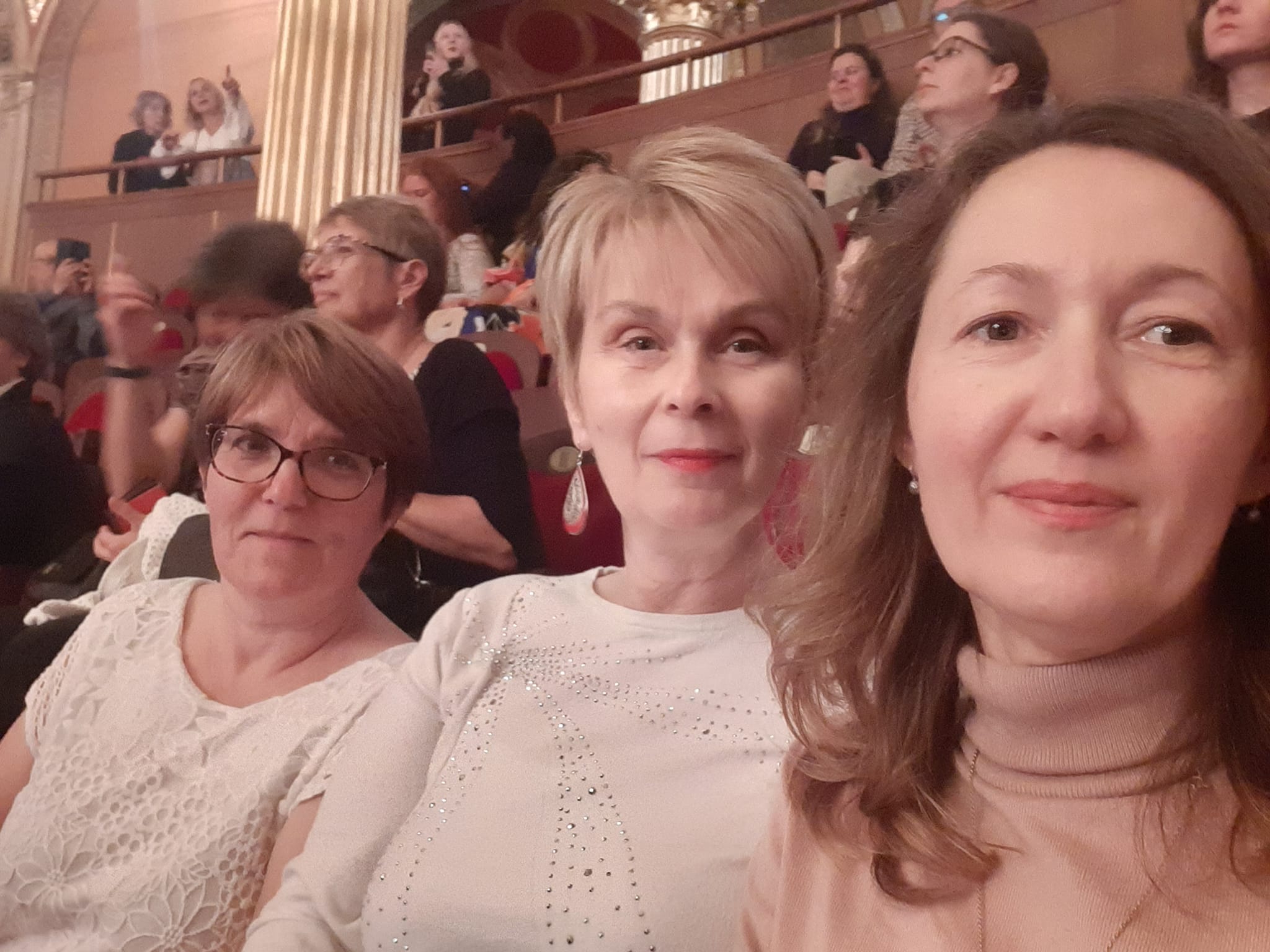 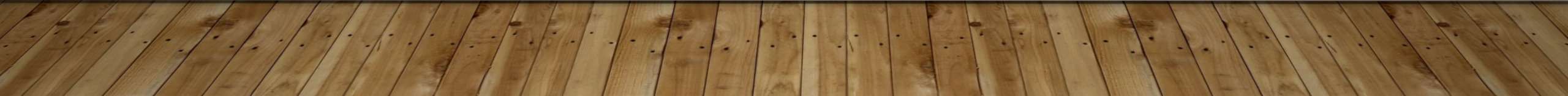 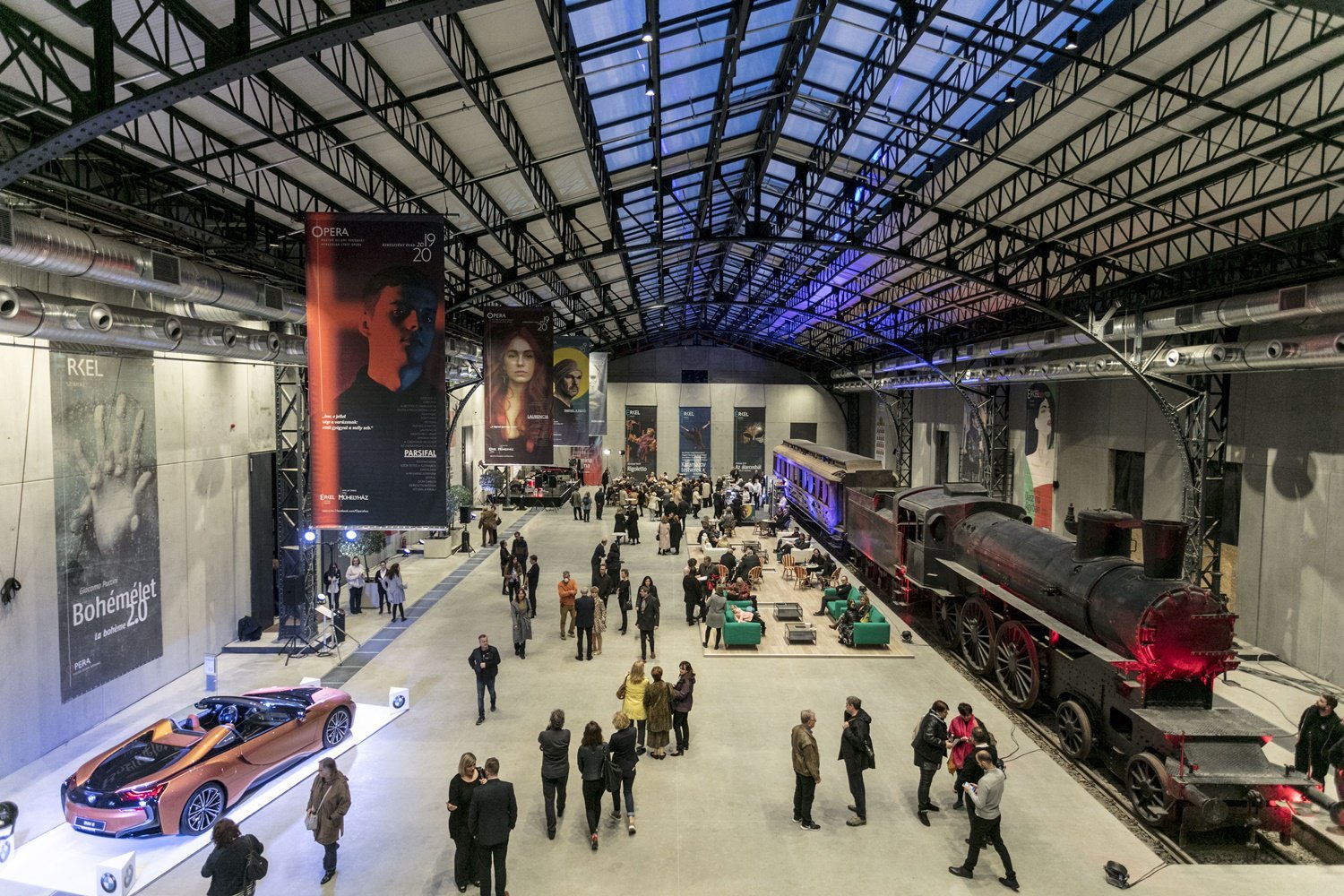 TI AZ OPERÁBAN!
AZ OPERAHÁZ IFJÚSÁGI PROGRAMJAI:
OPERAJZ
OPERAKALAND
(K)EIFFEL JANCSI AZ EIFFEL MŰHELYHÁZBAN
OPERATÚRA
OPERANAGYKÖVET
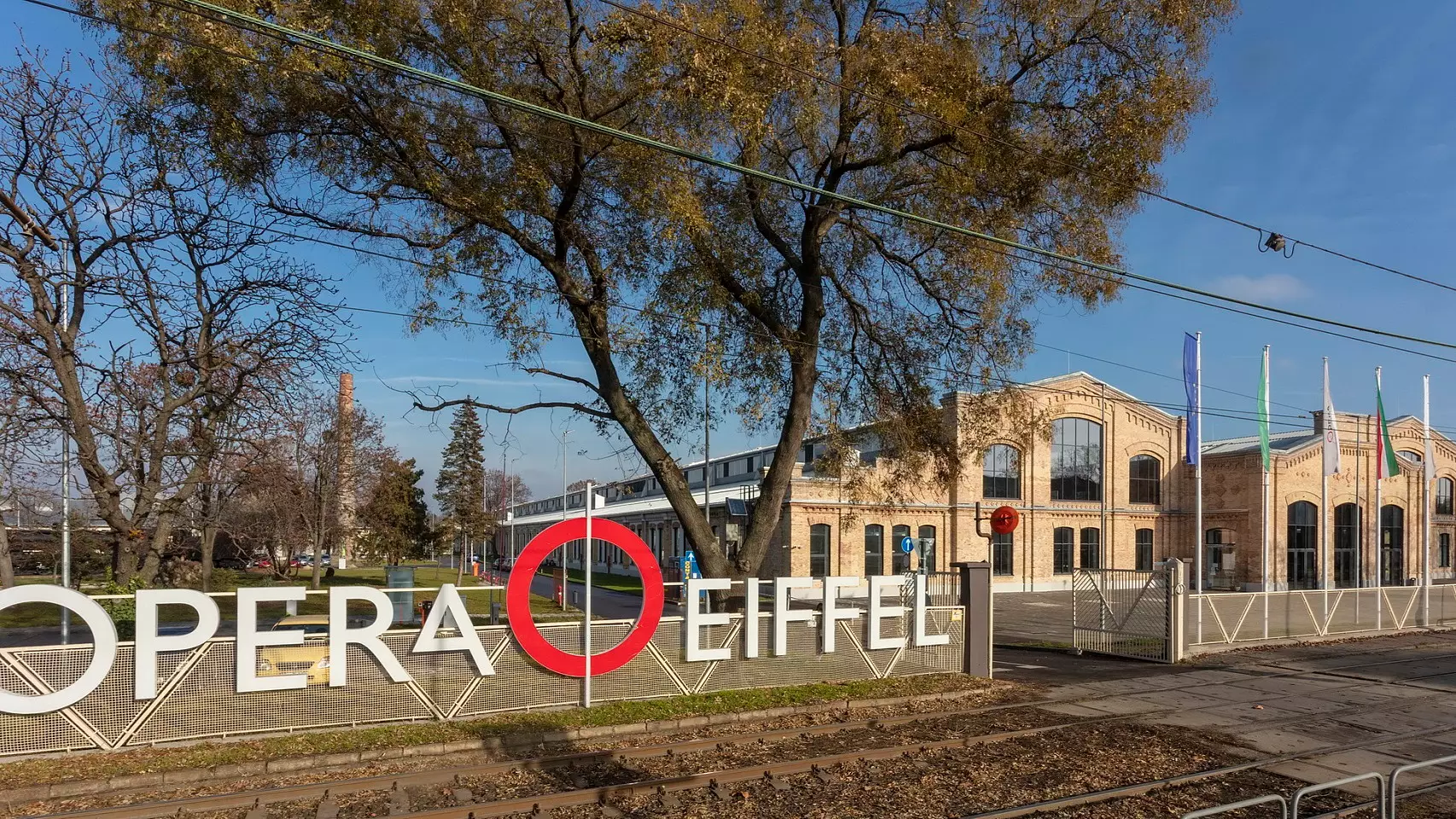 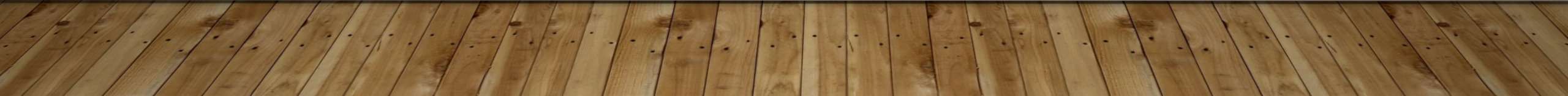 TERVEINK
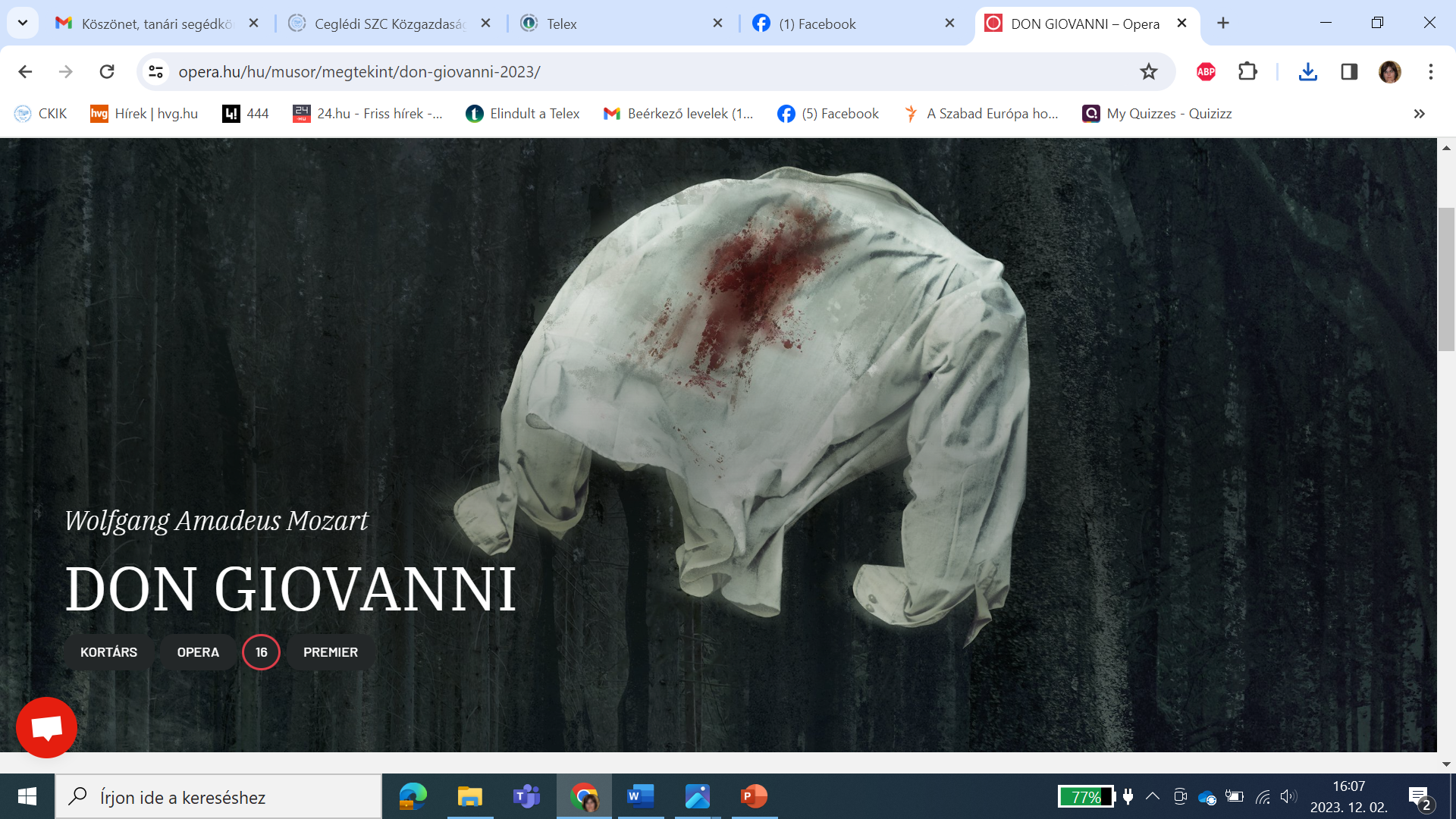 OPERAKADÉMIA PLUSZ
OPERAKALAND VELETEK!:
	MOZART: DON GIOVANNI
FODOR BEATRIX OPERANAGYKÖVET
(K)EIFFEL JANCSI KARCZAG MÁRTONNAL
GYERTEK VELÜNK! 
VÁRJUK A JELENTKEZÉSEKET! (50 FŐ)
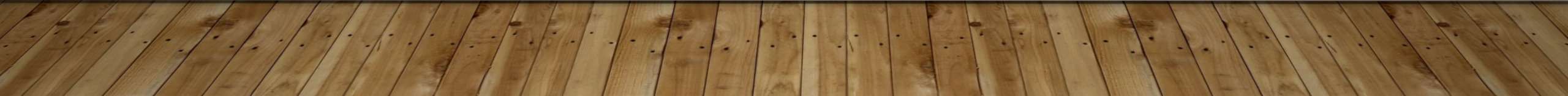 AZ OPERA ÉS A BALETT MENŐ
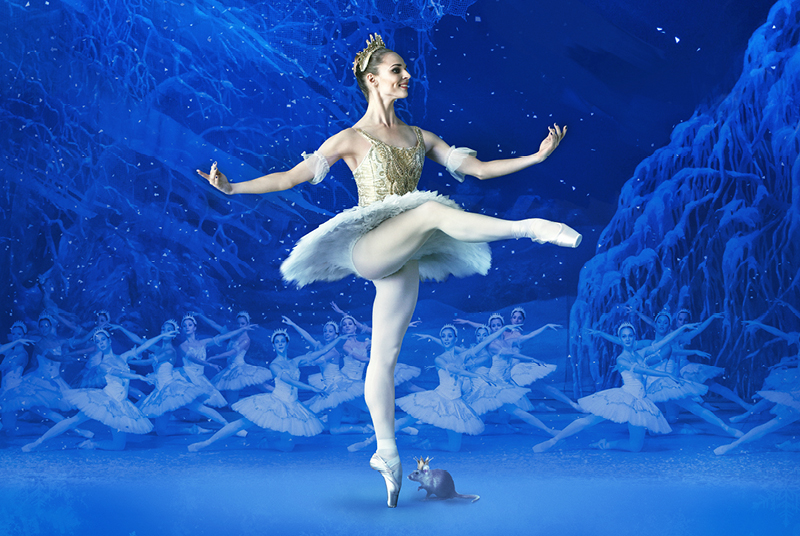 A DIÓTÖRŐVEL KÍVÁNUNK BOLDOG KARÁCSONYT MINDENKINEK!
https://www.youtube.com/watch?v=b39O3B9xTyo&t=28s
JELENTKEZNI LEHET AZ OPERAKALANDRA A HÁROM TANÁRNŐNÉL A TÉL FOLYAMÁN
A PONTOS IDŐPONTOKRÓL KÉSŐBB ÉRTESÍTÜNK
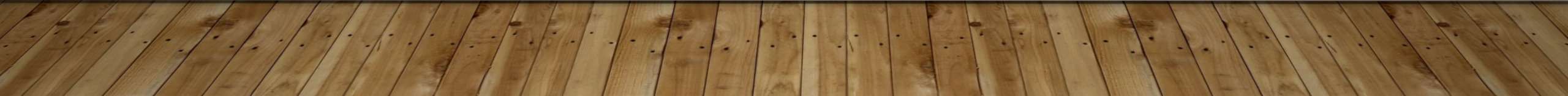 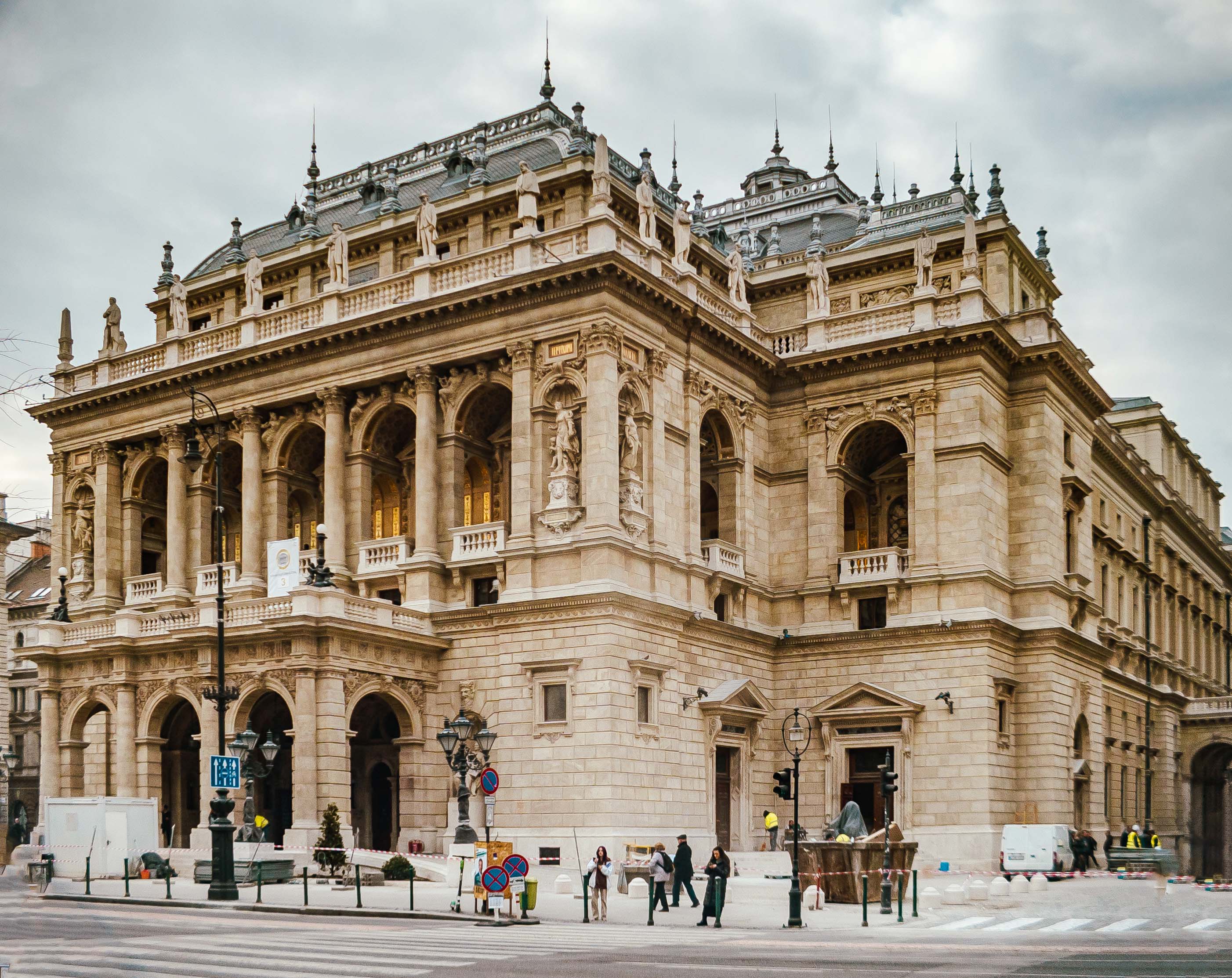 KÖSZÖNJÜK A FIGYELMET!
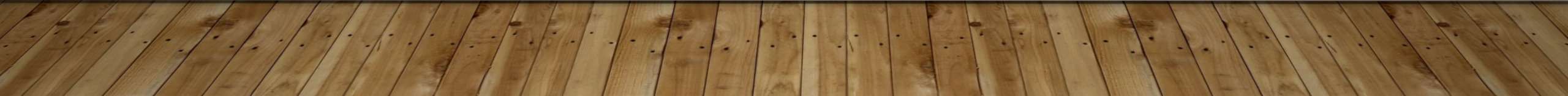 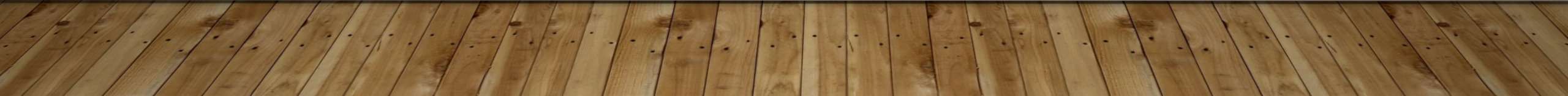